Kwaliteitseisen verslagen
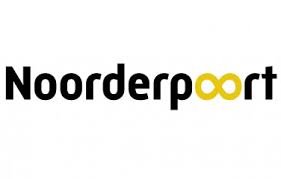 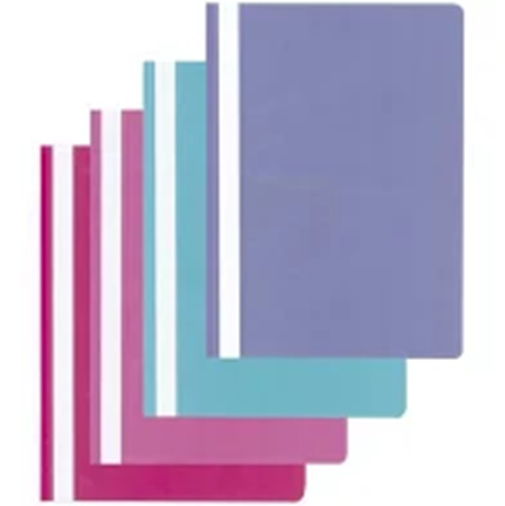 Voorblad
Op het titelblad vermeld je het volgende:
Bovenaan de titel (welke titel dekt de inhoud)
In het midden een bij het verslag passende afbeelding

Rechts onderaan het titelblad je gegevens (personalia):
Naam (voor- en achternaam)
Studentnummer (staat op je pasje en in PS)
Klas (W19PW/MZB)
Naam van het vak 
Naam van de vakdocent
(bij stageverslagen vermeld je ook de gegevens van de BPV-instelling en de BPV-periode (10-02-20 t/m 07-07-20). 
Datum van inleveren
Inhoudsopgave
Maak gebruik van een automatische inhoudsopgave
Beschouw het titelblad als pagina 1. 
De inhoudsopgave telt wel mee in de nummering, maar er mag geen paginanummering onder aan de pagina staan. 
De paginanummers zijn pas zichtbaar vanaf de inleiding
Kies de indeling die jij wilt 
Let erop dat er paginanummers bij vermeld staan
Denk er aan ook eventuele bijlagen te nummeren
Zo maak je een automatische inhoudsopgave
Hoofdstukken en paragrafen
Inleiding											3

Hoofdstuk 1 De Machine								4
1.1 Werking machine									4
1.2 Bediening										6
1.3 Samenwerkende onderdelen							9

Hoofdstuk 2 Bewegende, aangedreven onderdelen				11
2.1 Bewegende delen 									11
2.2 Mechanismes										13
2.2 Onderdelen										14

Hoofdstuk 3 Hydrauliek systeem							15
3.1 Hydrauliek onderdelen								15
3.2 Hydrauliek schema									18
3.3 Hydrauliek schema in (alle) bediende situaties				19
3.4 Uitleg/toelichting hydrauliek onderdelen					20

Literatuurlijst										21
Inleiding
De inleiding schrijf je nadat je het verslag hebt geschreven. 

In de inleiding vermeld je:
Doel van het verslag (waarom schrijf je het verslag?)
Hoe heb je het aangepakt?
Indien van toepassing kun je mensen bedanken die je hebben geholpen. bijv. je stagebegeleider

* Let op: ga niet in op de inhoud, dit doe je in het verslag zelf!
Bronvermelding of literatuurlijst
Hier vermeld je alle bronnen die je hebt gebruikt
Bijvoorbeeld boeken of artikelen die je hebt gelezen:
AuteurAchternaam, Initialen. (Jaar). TitelBoek (Editie). Stad, Land: Uitgever.
Concreet voorbeeld:
Sneijder, W. (2014). Schieten van afstand treft vaak doel. Dordrecht, Nederland: Voetbal International.
Som de bronnen op in alfabetische volgorde 
Ook artikelen uit tijdschriften of webpagina’s waarin je hebt gelezen benoemen in literatuurlijst
Overige aandachtspunten
Lettertype:
Arial of Calibri 

Lettergrootte:
11 (bij kopjes lettergrootte 14)

Verder:
Gebruik alleen functionele afbeeldingen
Maak gebruik van de checklist
Let op de uiterste inleverdatum
Gebruik de spellingscontroleLaat je verslag door iemand nalezen
En als laatste…
Veel succes met het maken van je verslagen!
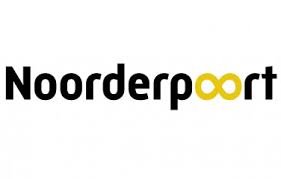 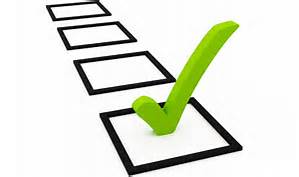 Bindend studieadvies (BSA)
Eerste maanden opleiding kijken we of de opleiding goed bij jou aansluit
Op basis van je studievoortgang geeft het docententeam eerst een voorlopig studieadvies (LP3)
Bij goede studieresultaten/beroepshouding ontvang je een voorlopig positief studieadvies
Dit wil zeggen dat je verder mag met je opleiding (voorlopig positief studieadvies is direct bindend)
Als blijkt dat resultaten/beroepshouding tegenvallen dan krijg je een voorlopig negatief studieadvies. 
Voorlopig negatief studieadvies is niet bindend
Je krijgt dan namelijk gelegenheid tot verbetering in een ‘verbetertraject’
Je krijgt dan eerst een gesprek met de SLB’ers van het eerste jaar waarin het advies wordt uitgelegd en toegelicht waarna verbetervoorstellen worden gedaan
Na LP3 moet de school een bindend studieadvies (BSA) uitbre++ngen
Er wordt opnieuw gekeken of je voldoet aan de opleidingseisen
Is het tijdens het verbetertraject niet genoeg verbeterd dan wordt het voorlopige negatieve advies omgezet in een definitief negatief bindend studieadvies. 
Dat betekent: stoppen met je opleiding. 
We gaan dan samen met jou op zoek naar een opleiding die beter bij jou past. 
Dit kan binnen Noorderpoort zijn, of bij een andere mbo-instelling.